2020 RTEP Report Key Maps, Tables & Figures
The following set of slides provides key information from PJM’s 2020 RTEP cycle. The slides are provided for the reader’s own communications needs.
PJM Backbone Transmission System
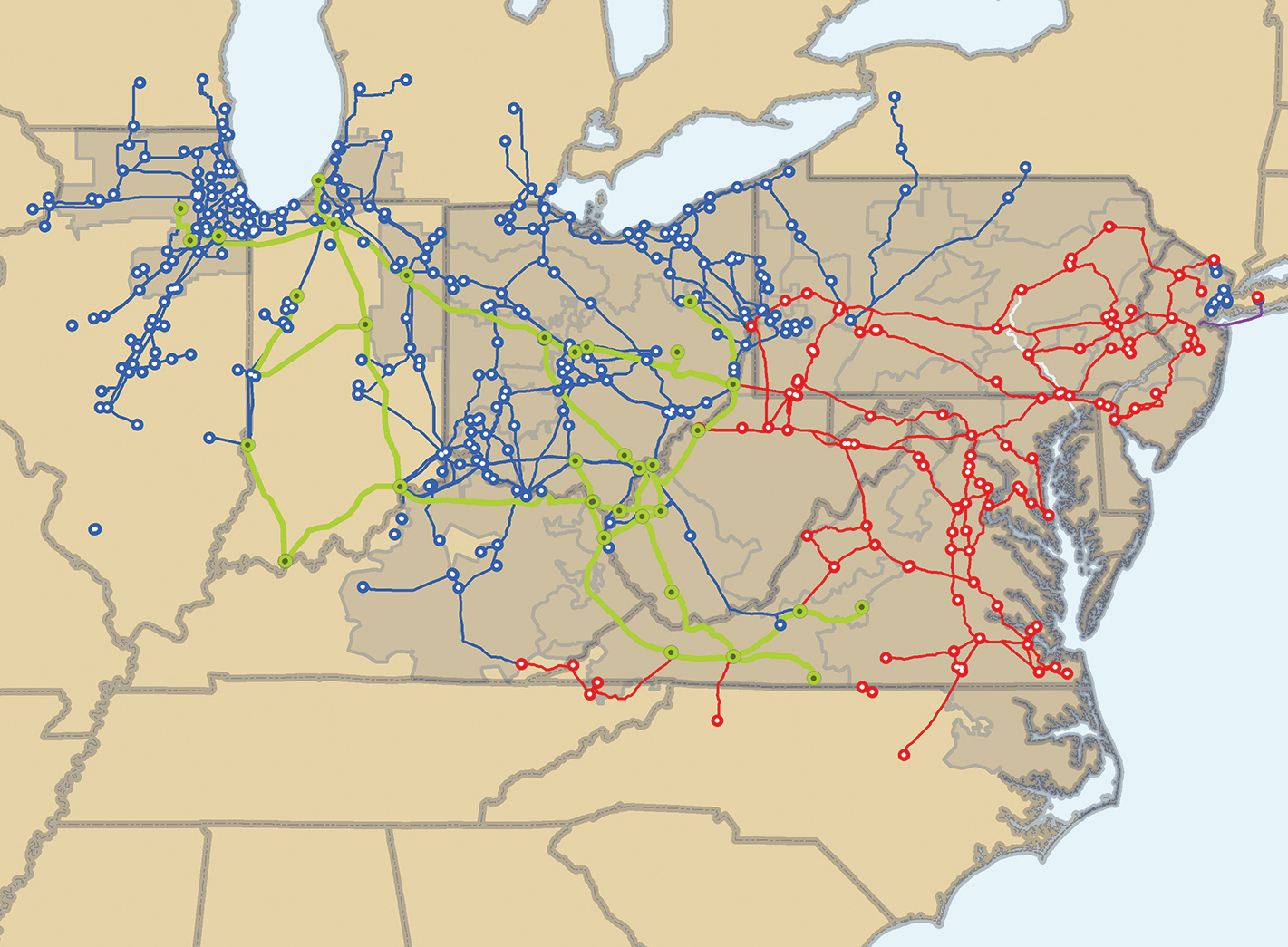 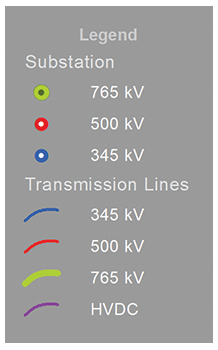 RTEP Process – RTO Perspective
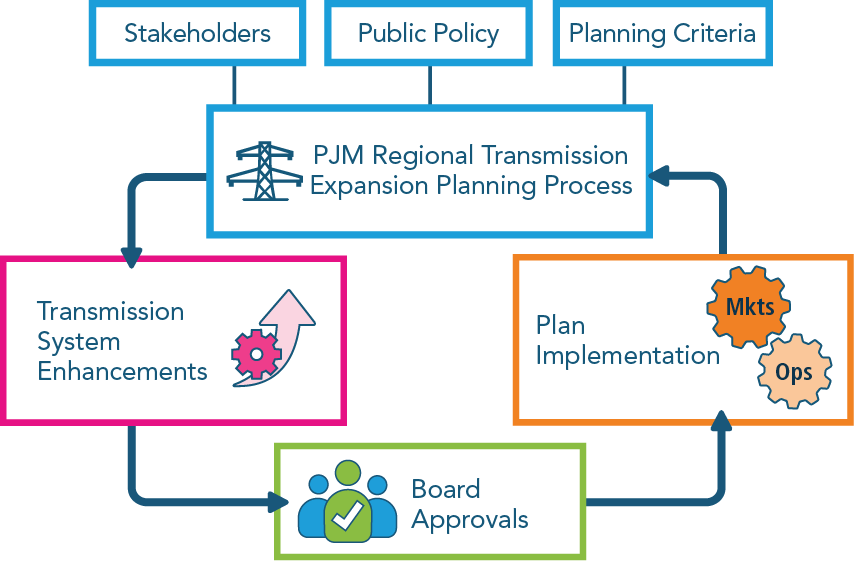 System Enhancement Drivers
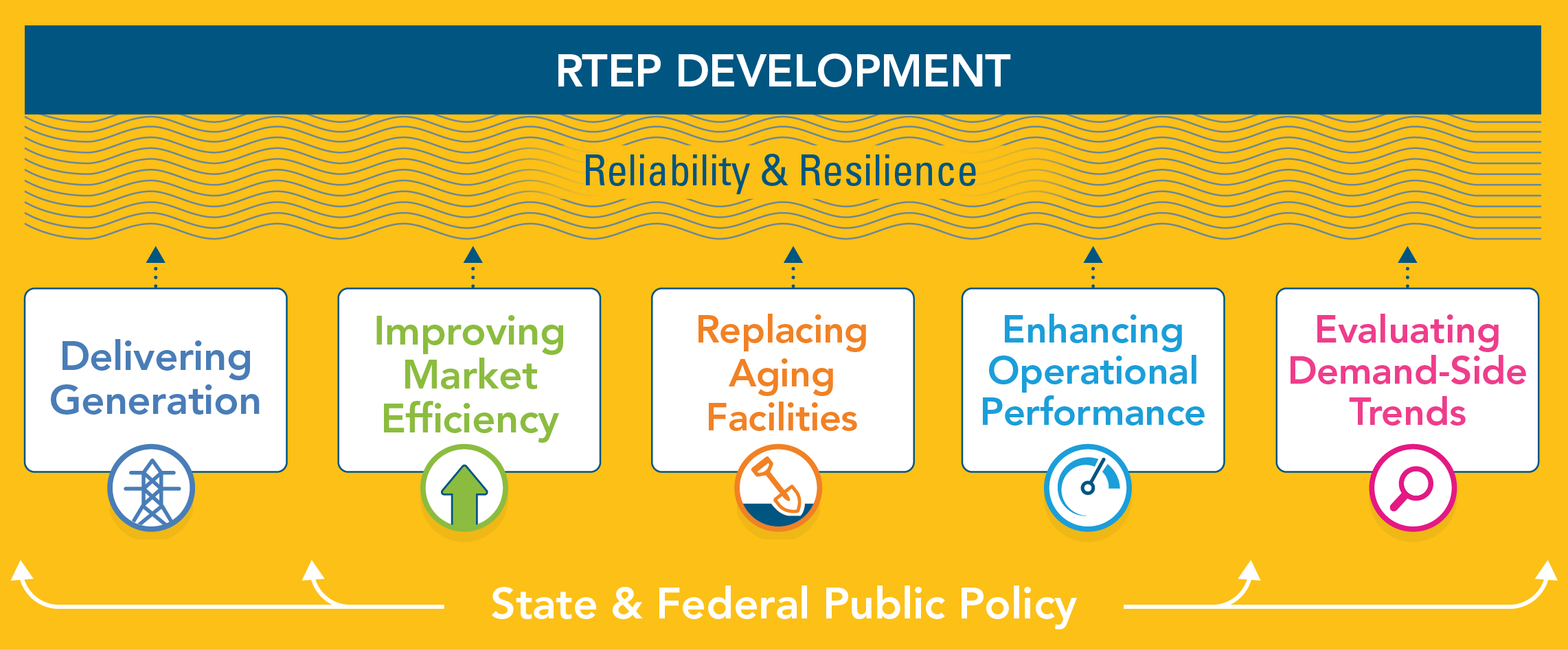 Board Approved RTEP Projects(as of Dec. 31, 2020)
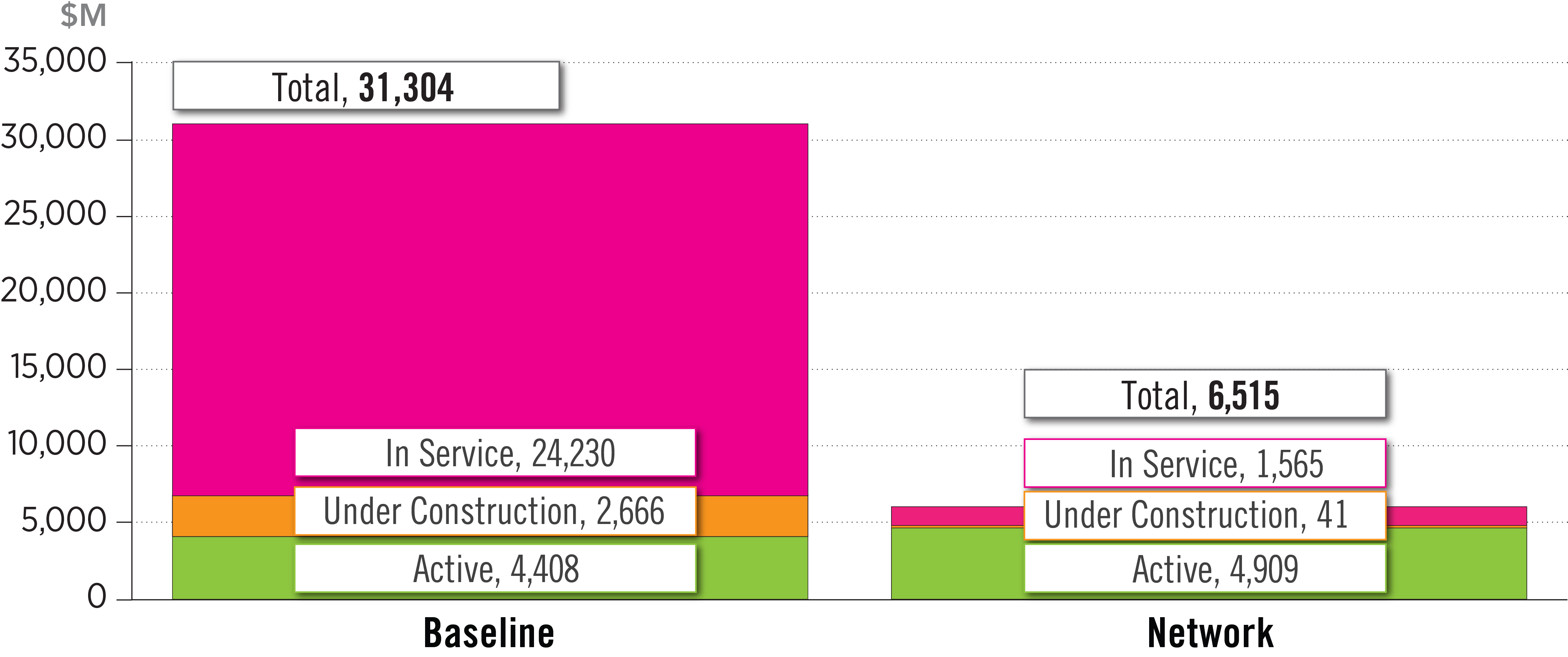 Approved Baseline Projects by Voltage(2016-2020)
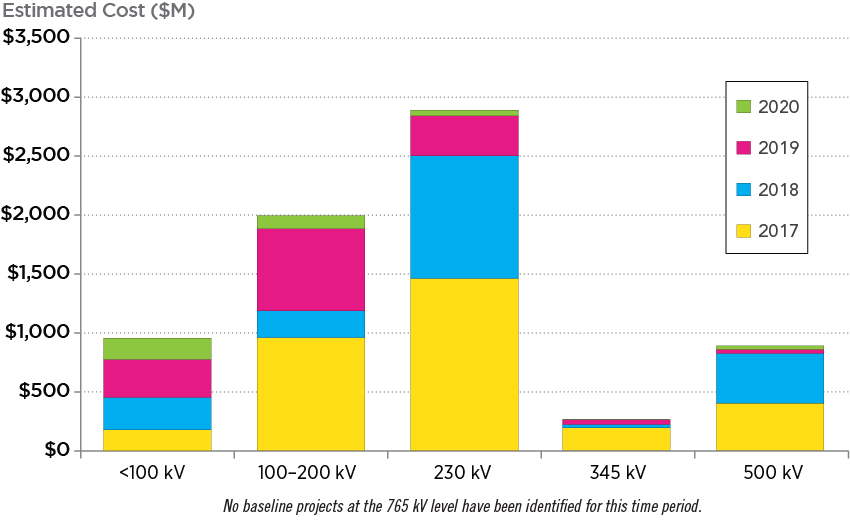 PJM Existing RPM-Eligible Installed Capacity Mix(Dec. 31, 2020)
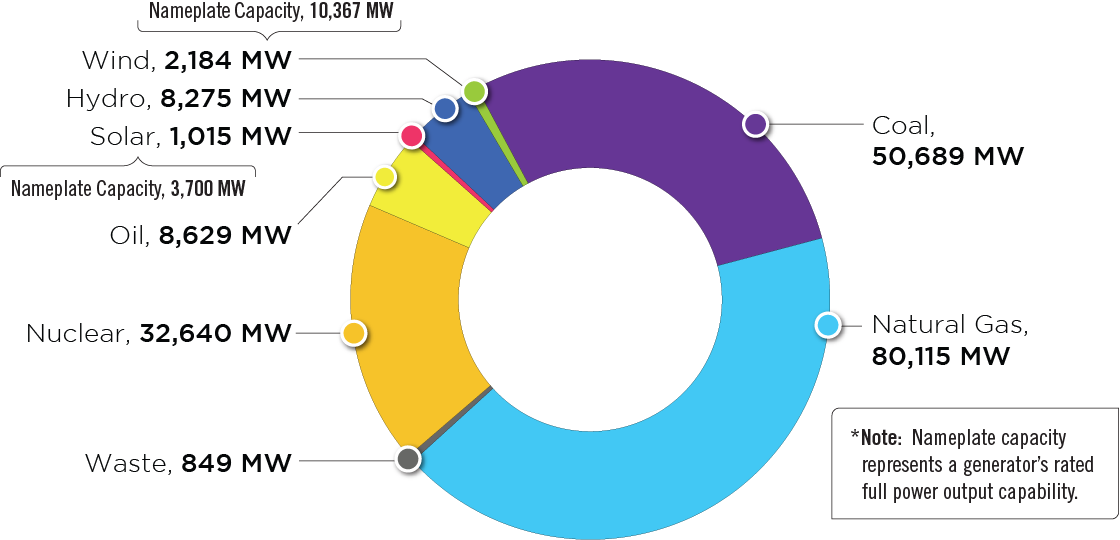 PJM Queued Generation Fuel Mix – Requested Capacity Interconnection Rights(Dec. 31, 2020)
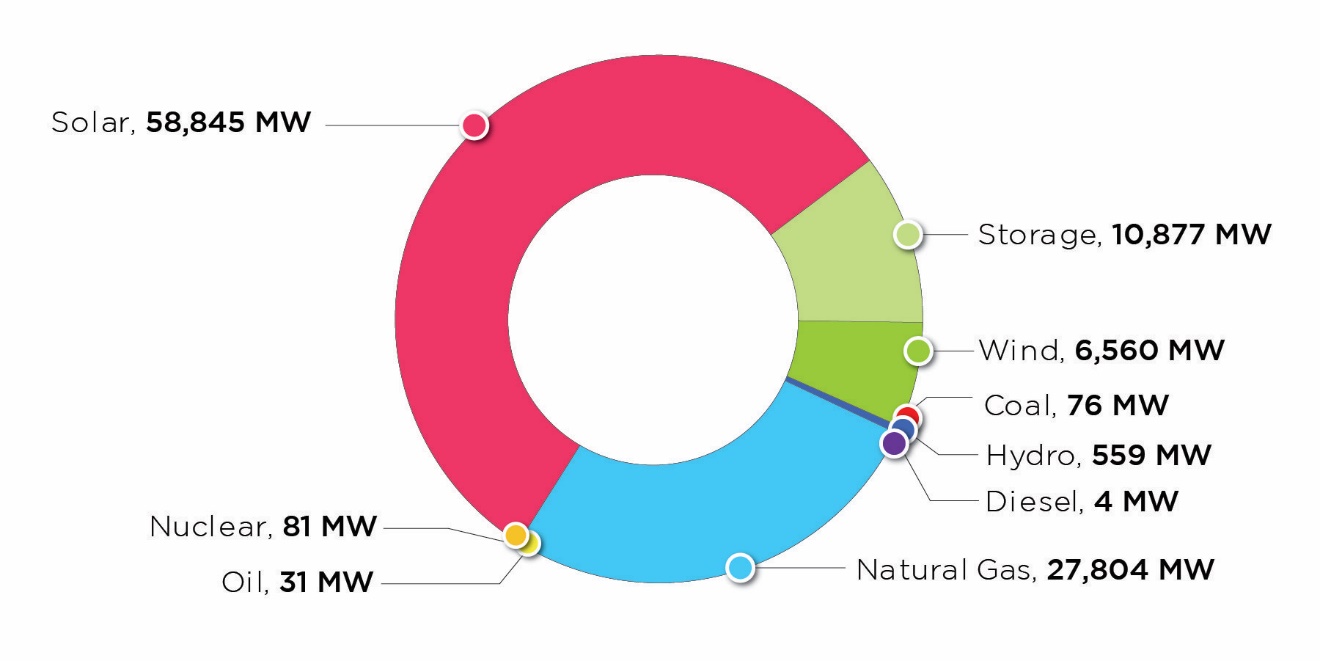 Growth of Renewables in PJM Queue
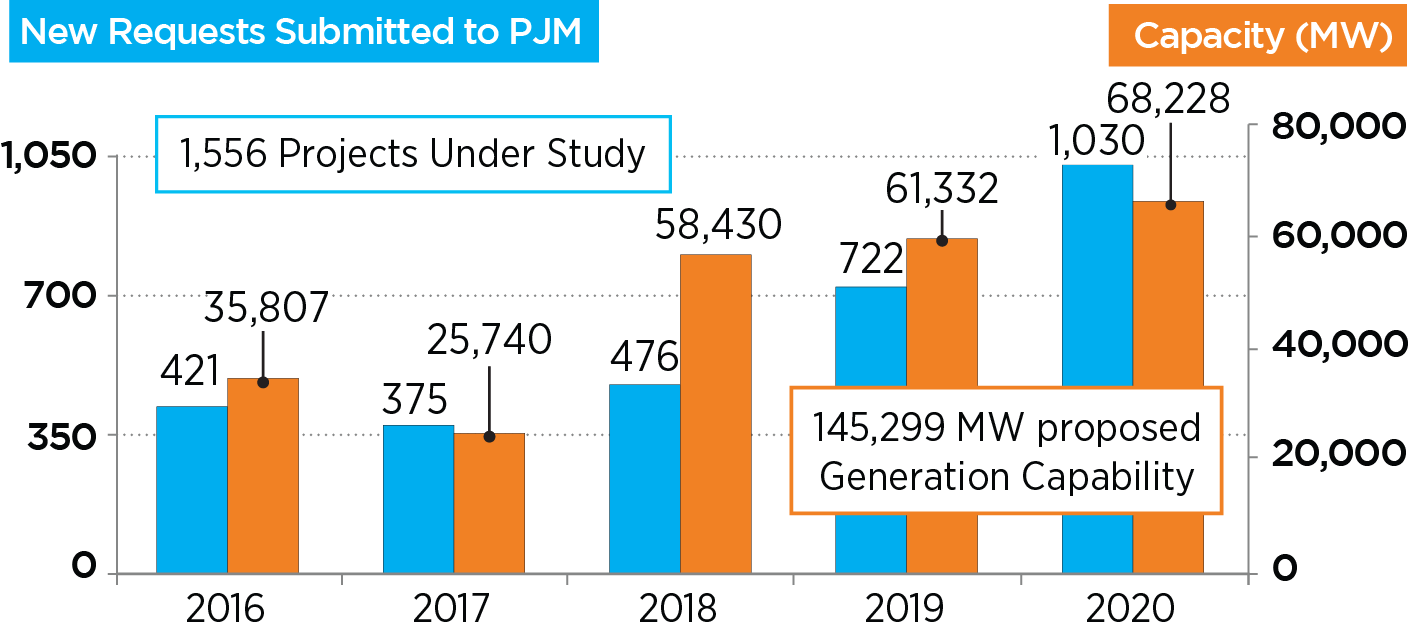 Generator Deliverability Concept
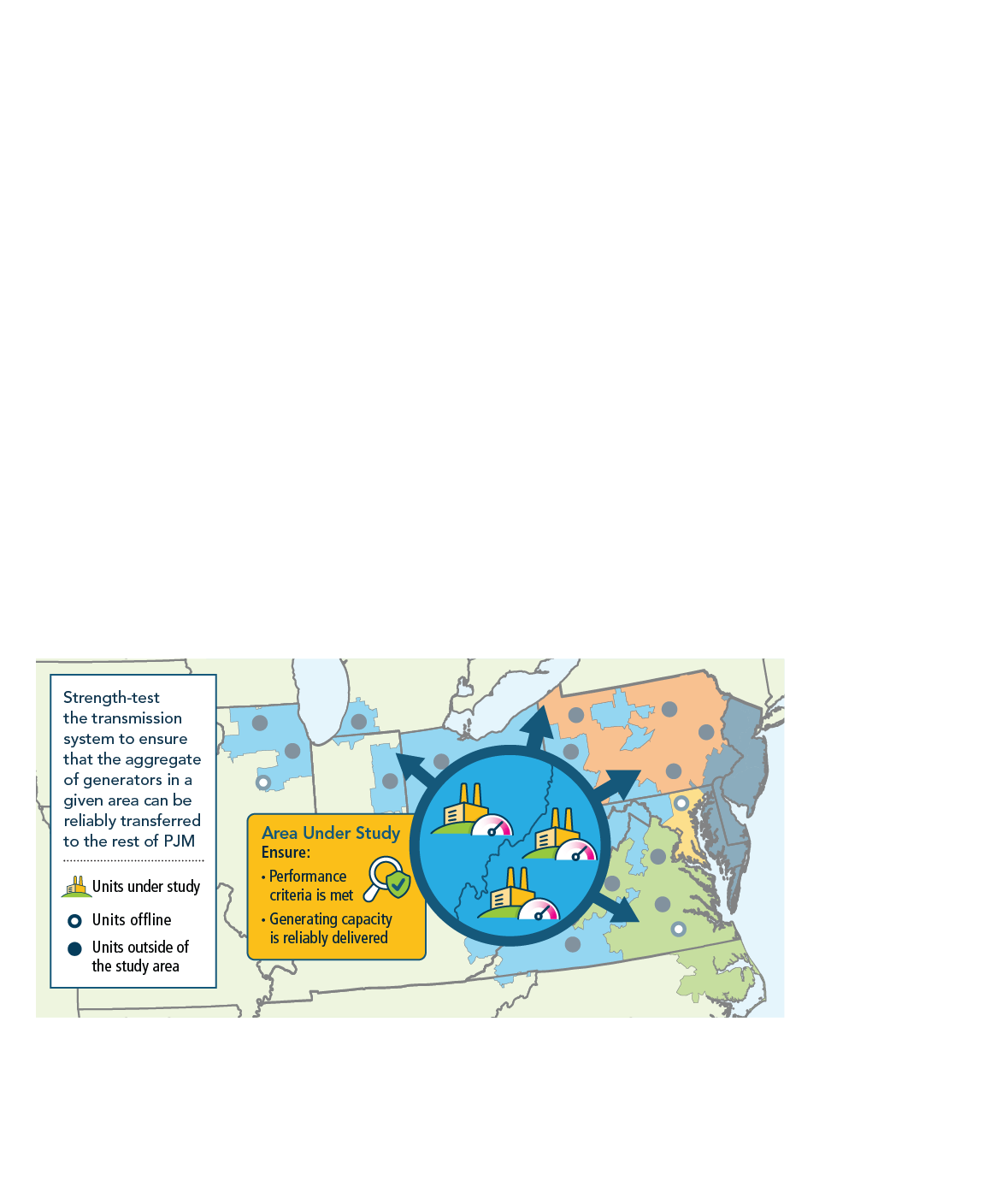 PJM Generator Deactivation Notifications Received Jan. 1, 2020−Dec. 31, 2020
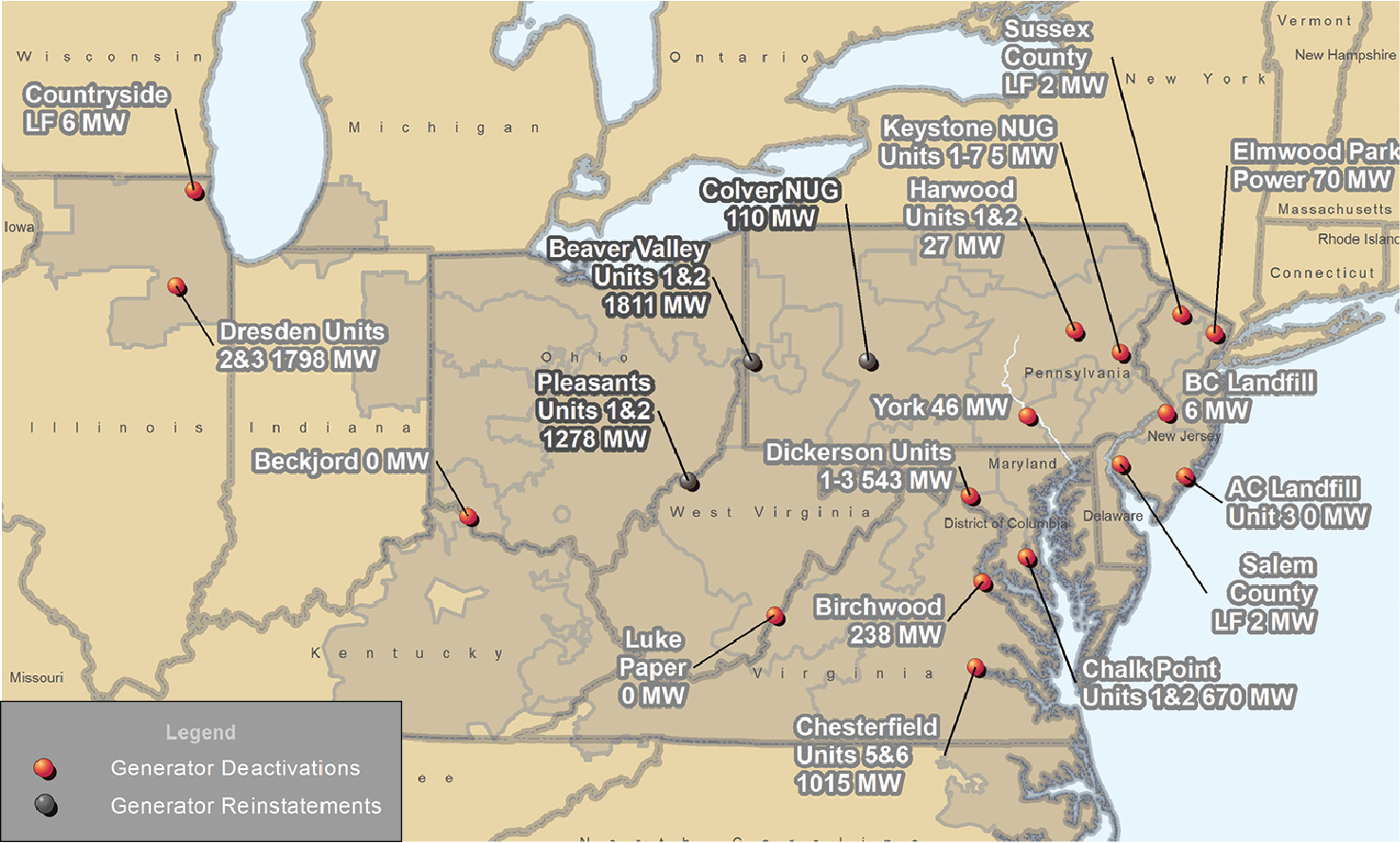 RTEP Proposal Window Eligibility
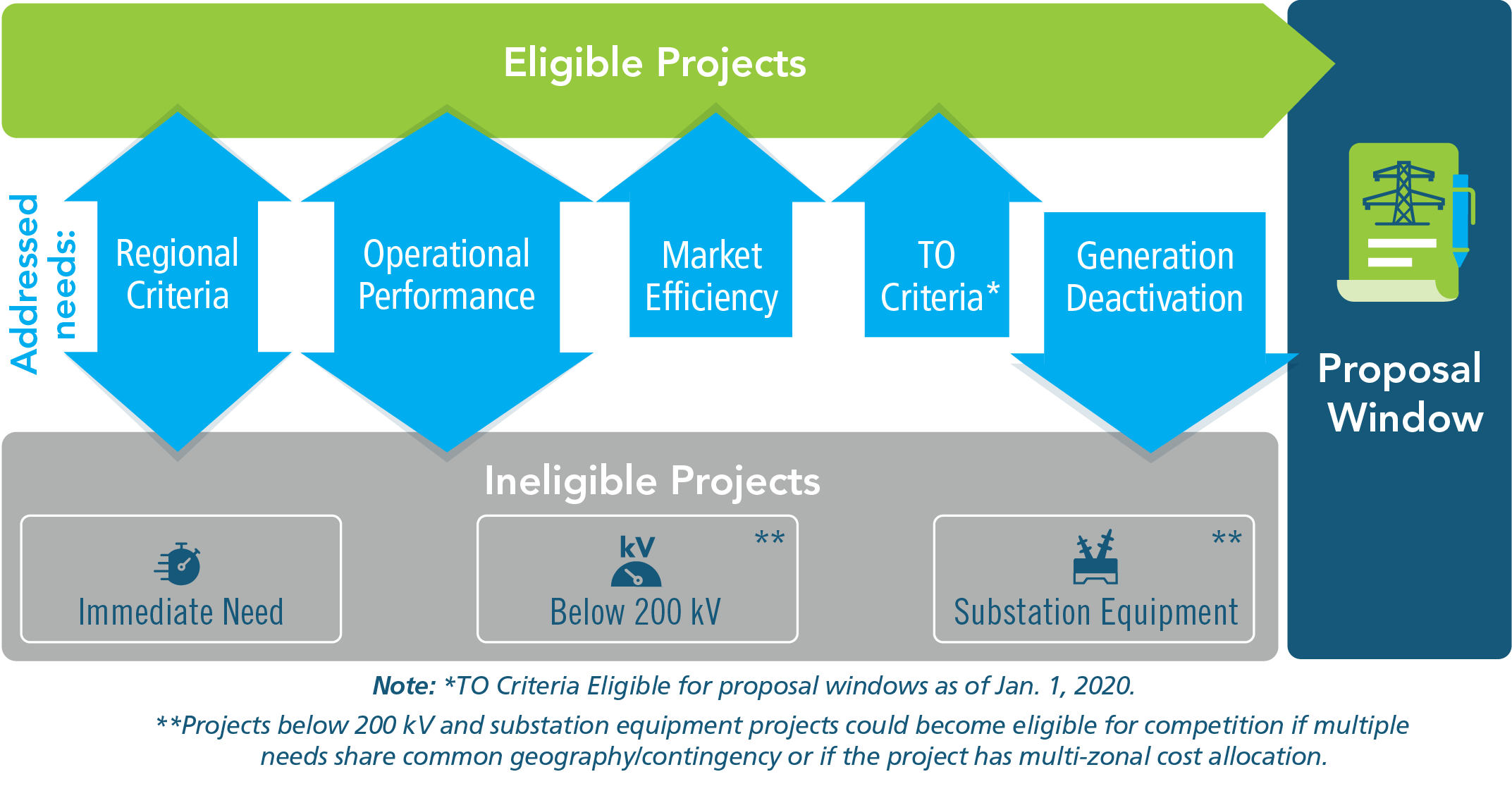 2020 RTEP Baseline Projects by Driver($ Million)
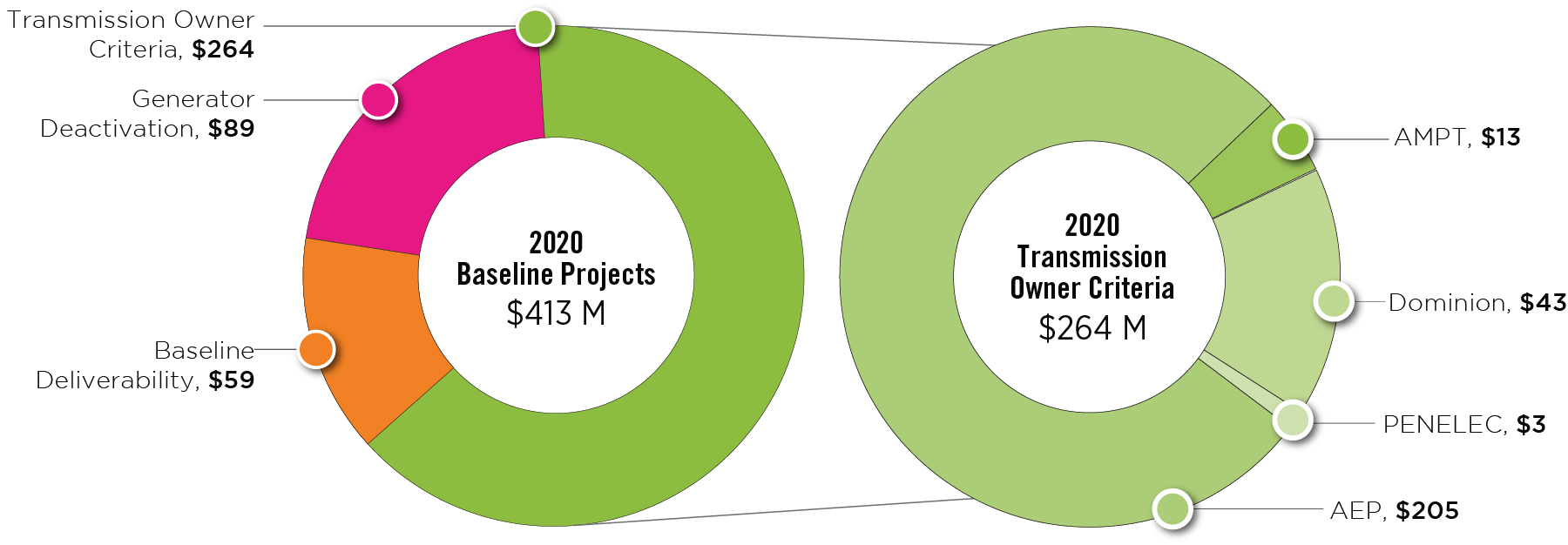 Load Forecast Model
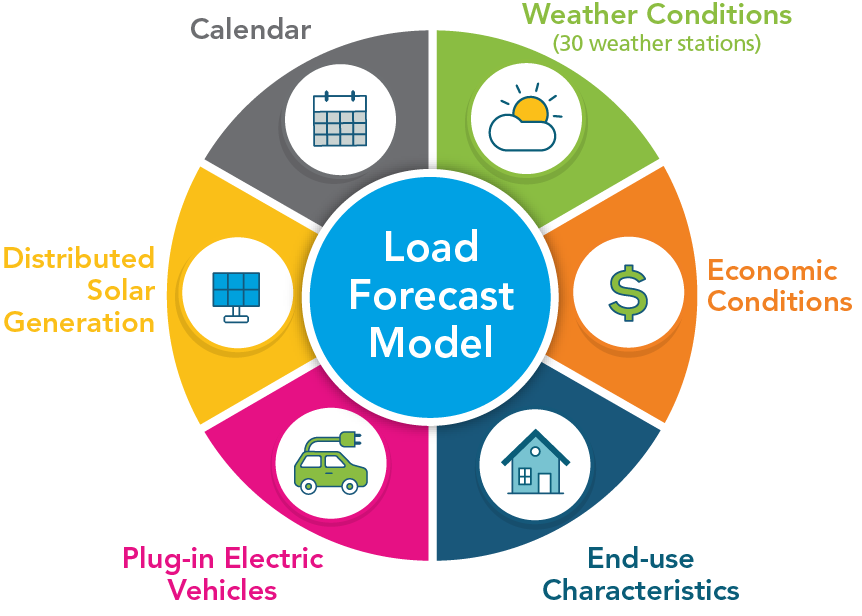 PJM 10-Year Summer Peak Load Growth Rate Comparison 2016-2020 Load Forecast Reports
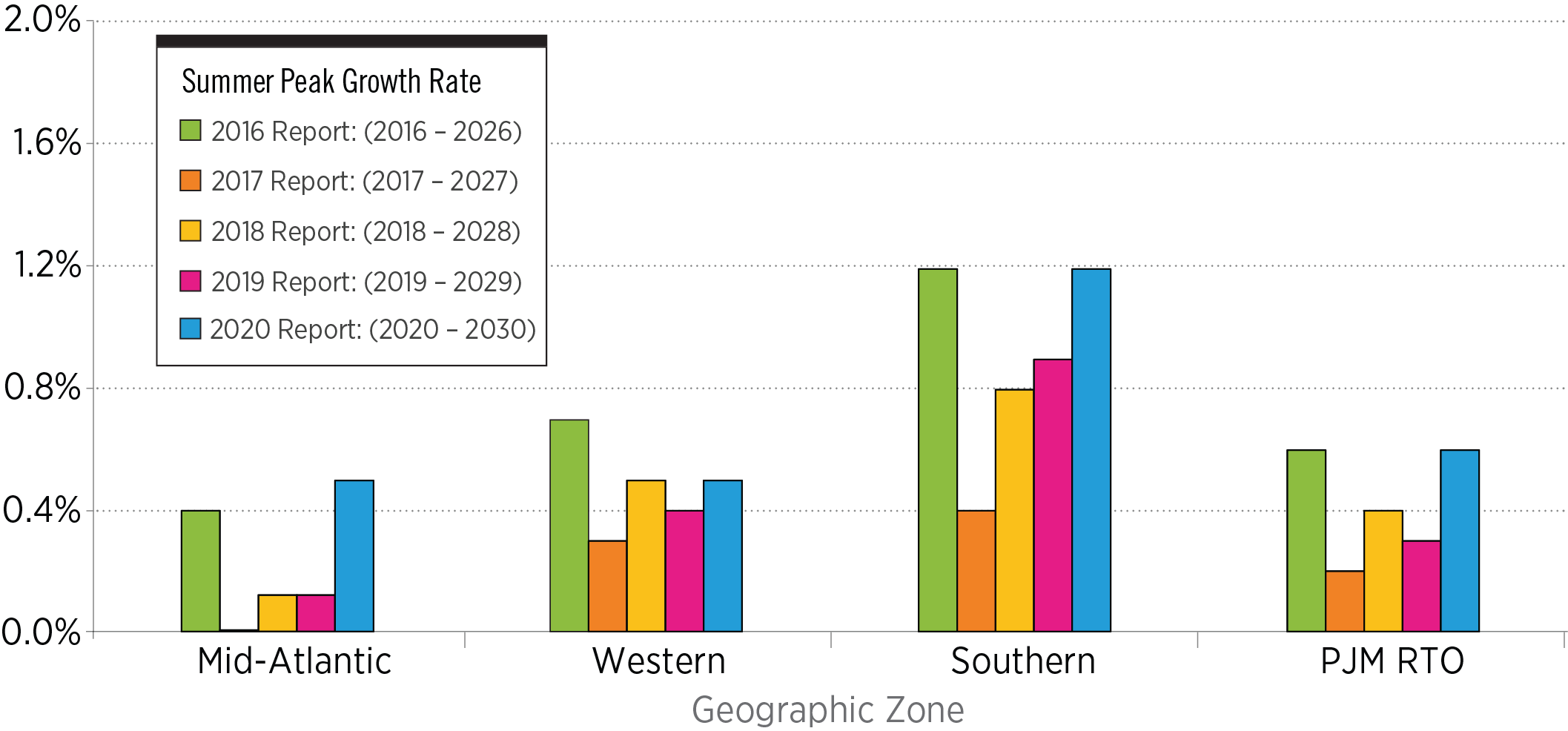 2020 RTEP Baseline Thermal and Voltage Criteria Violations
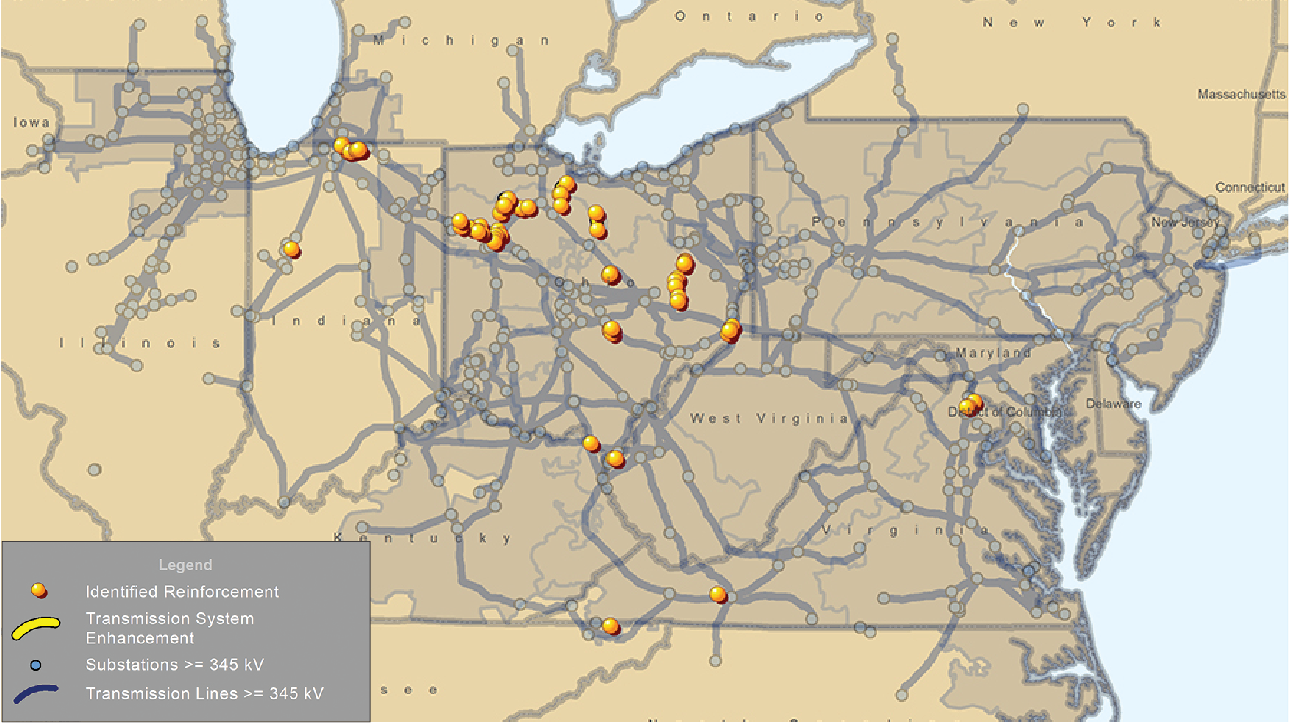 Primary Supplemental Project Drivers
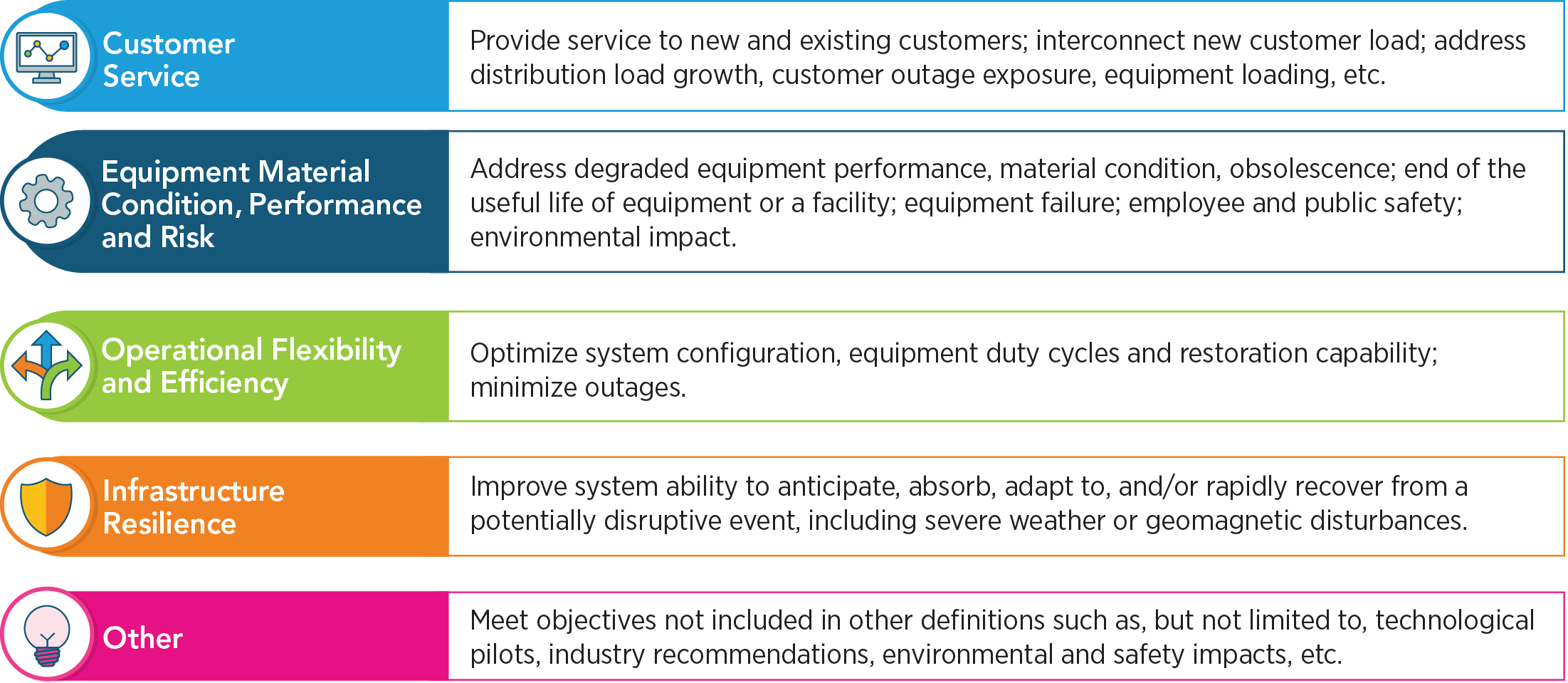 Attachment M-3 Process for Supplemental Projects
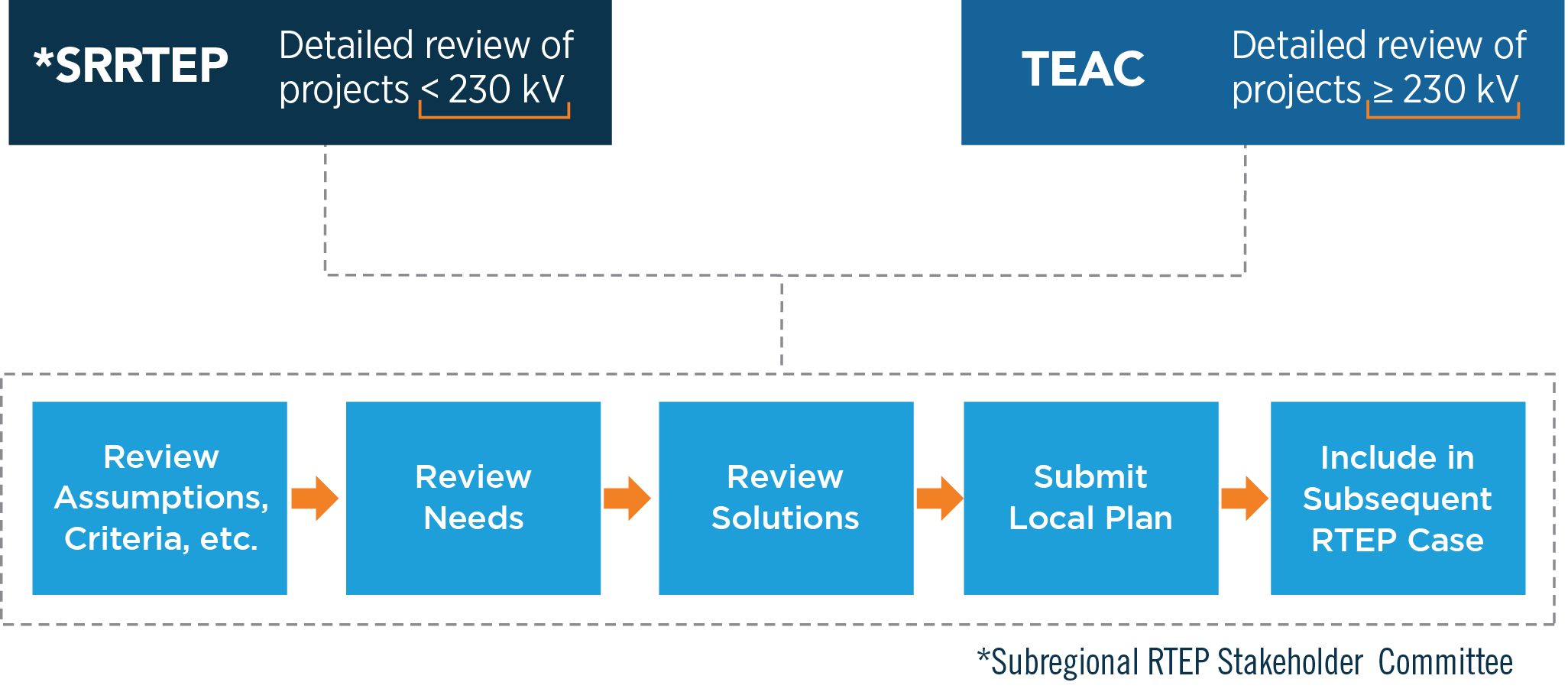 2020/2021 Market Efficiency 24-Month Cycle
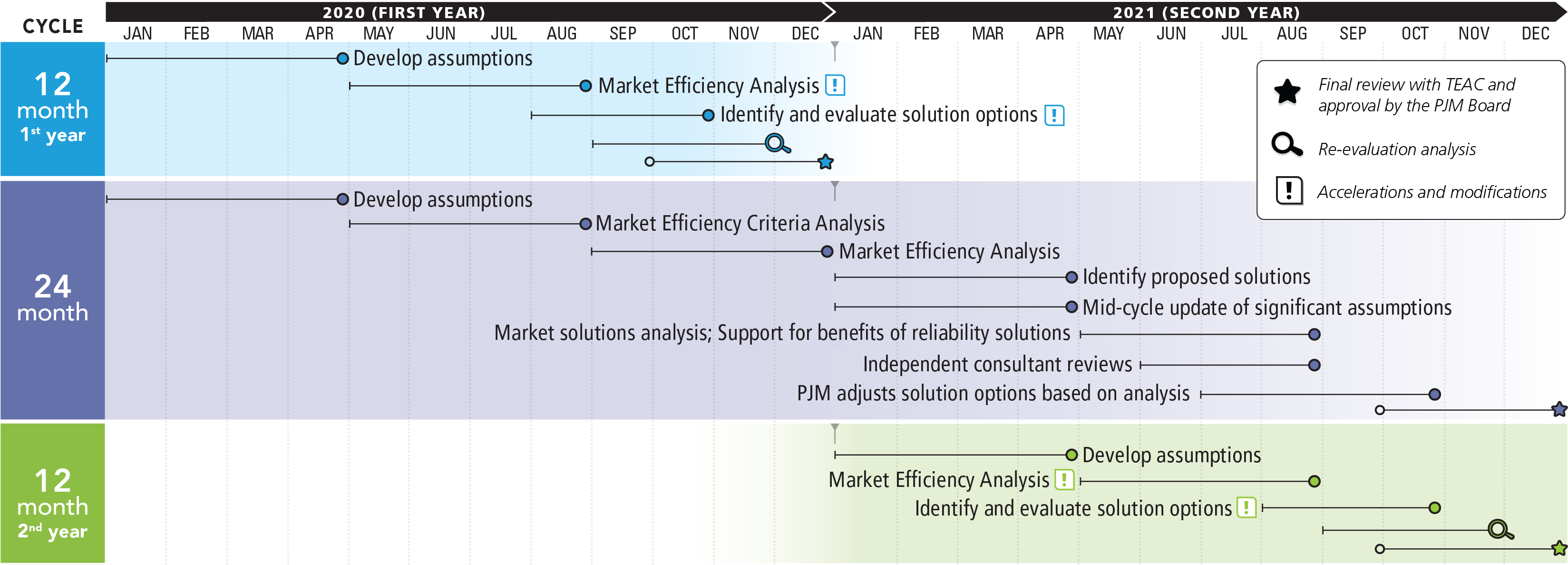 Market Efficiency Analysis Parameters
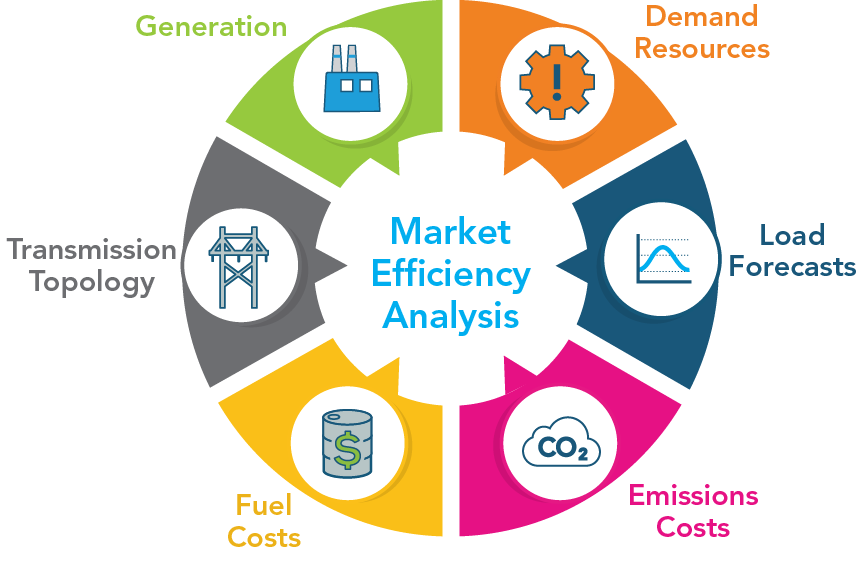 Project 9A – RTEP Baseline Projects B2743 and B2752
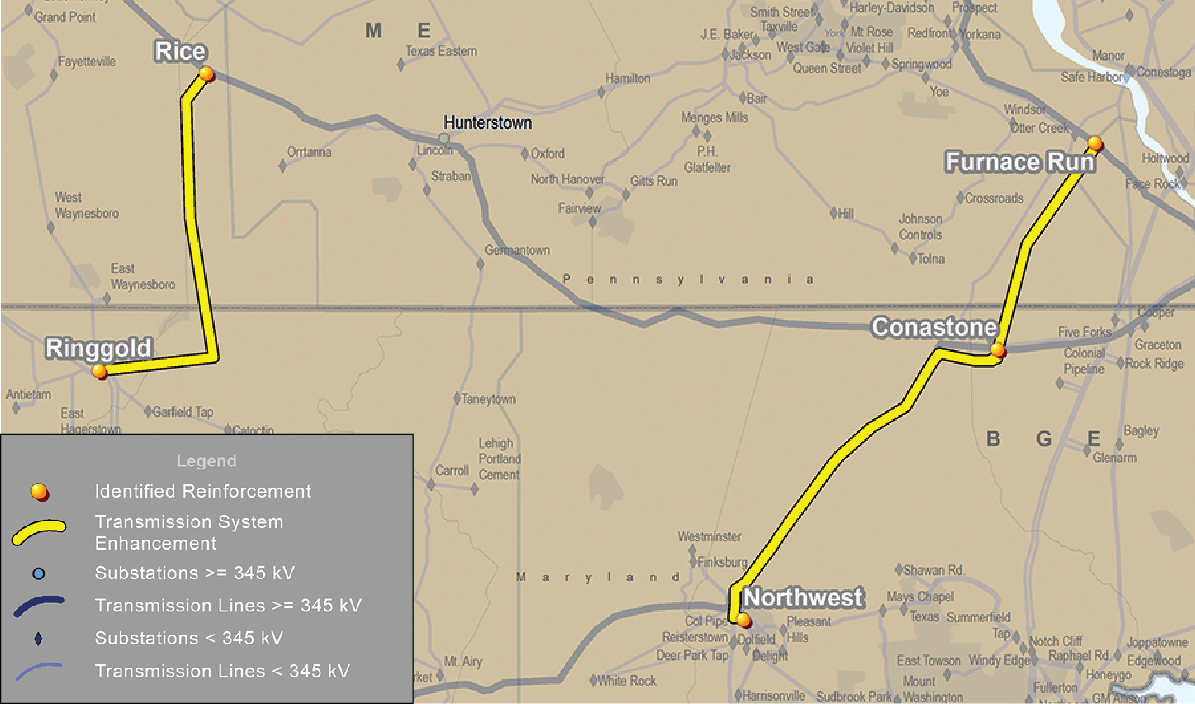 Feasibility and System Impact Studies Performed in 2020
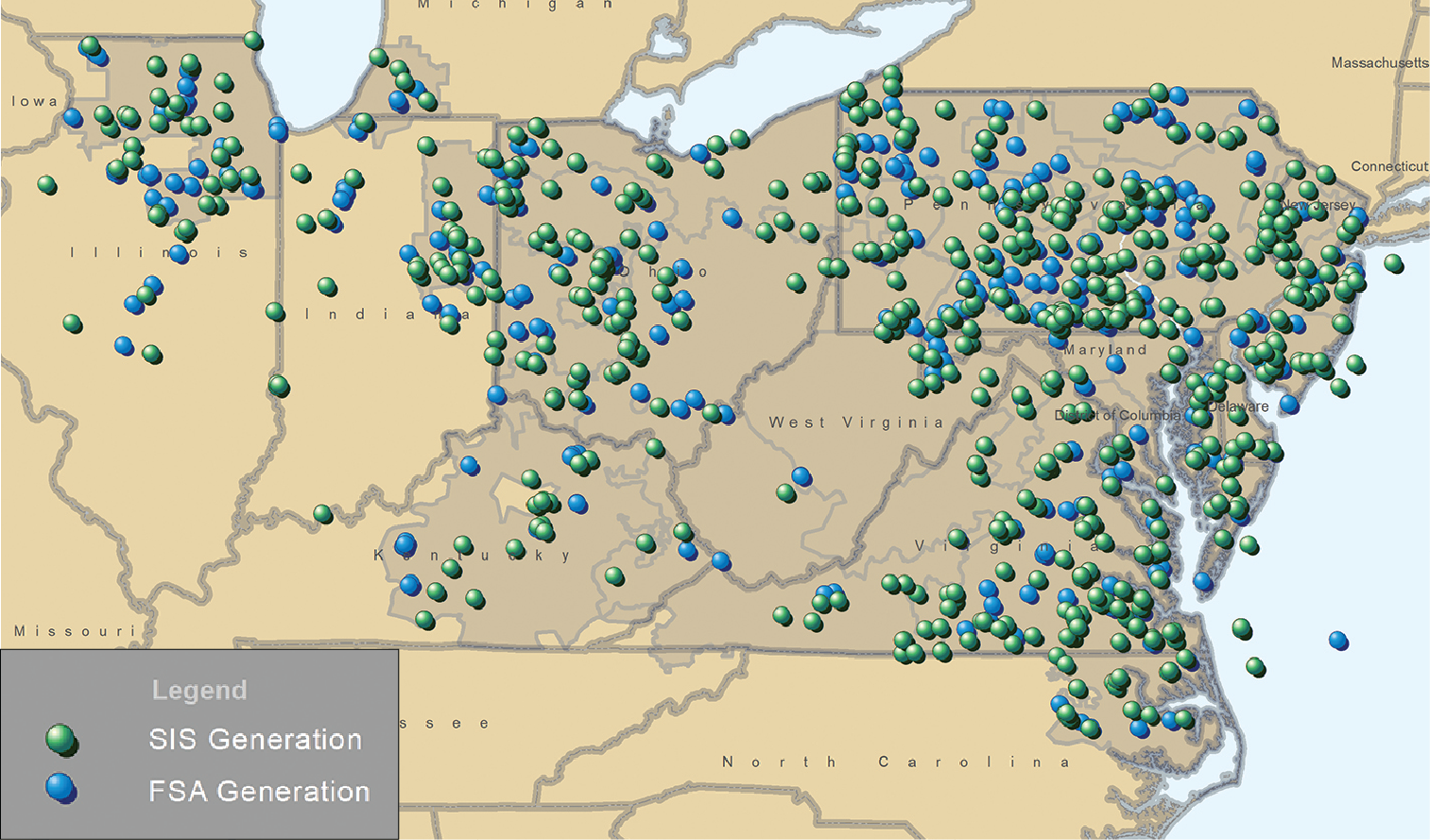 Queued Generation Progression – Requested Capacity Rights (Dec. 31, 2020)
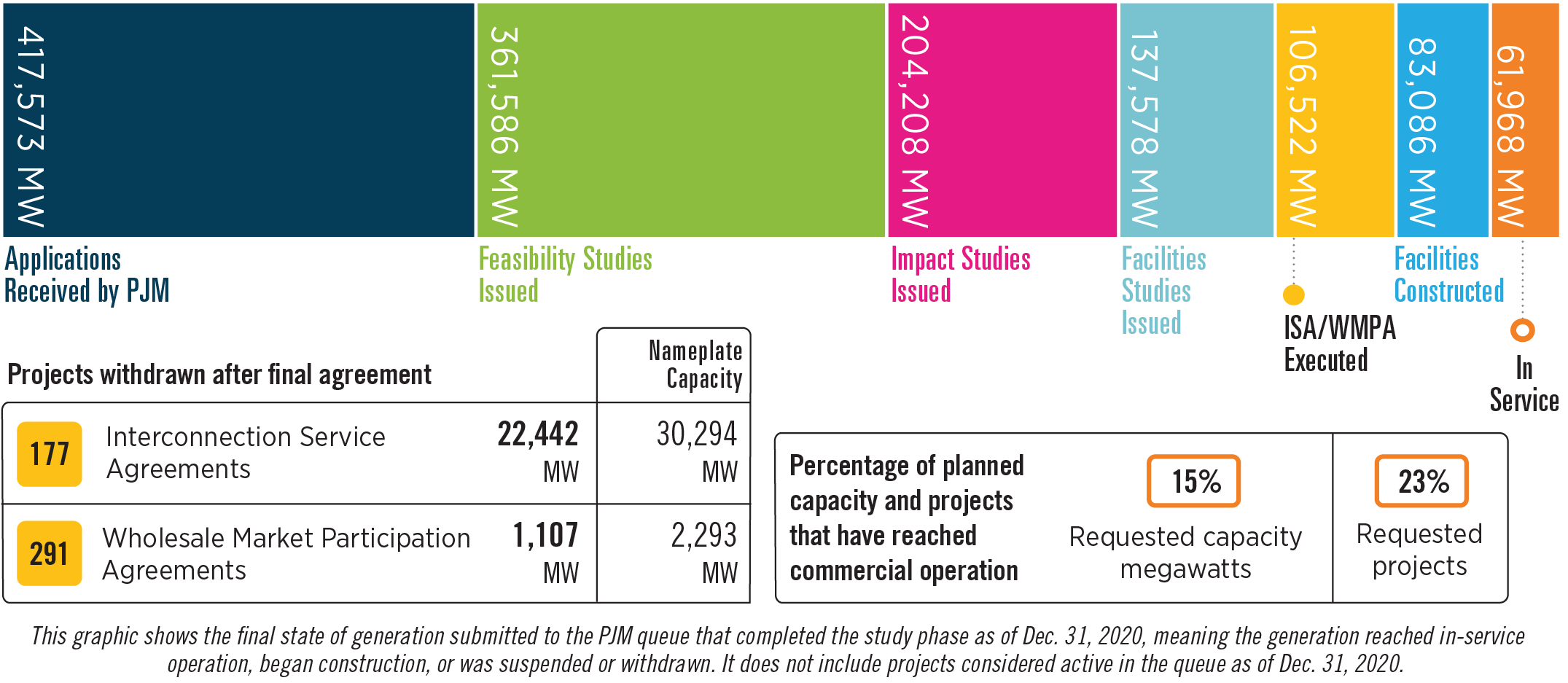 New Services Queue Process Overview
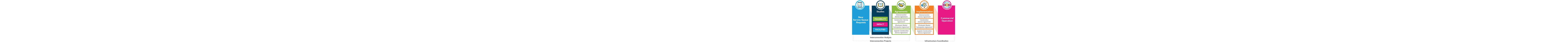